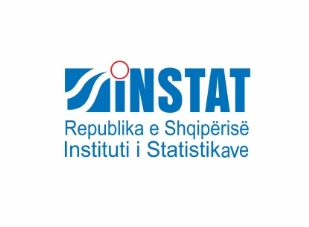 INSTAT experience on the SDG platform and way forward


TTCOM Fortnight, April 2024
Vjollca Simoni, Head of International Relations and European Integration Sector
1
Meet Our
CEO
Outline
Background information – SDG structures in Albania
INSTAT contribution to the Agenda 2030 for the SDGs
Future plans
International engagement
2
SDG Structures in Albania
Interministerial Committee for SDGs – Chaired by Deputy PM in the role of National Coordinator; 

Interinstitutional Working Group for SDGs- chaired by the State Agency for Strategic Programming and Aid Coordination (SASPAC);

Parliamentary subcommittee for Sustainable Development where INSTAT reports twice per year;

The National Council on Civil Society;

INSTAT – Internal group for SDGs.
3
What INSTAT have done for the Agenda 2030 for SDGs
INSTAT prepared a statistical annex to accompany the National Voluntary Review presented at the HLPF in July 2018;

In 2019 we published the first SDG report  featuring selected indicators and launched the SDG Platform ;
Providing training sessions for municipalities and newly hired staff;
Conducting open lectures elementary, middle, and high school students;

Meetings with members of Parliament Commission and representatives of UN agencies in Albania;

International level – Members and co-chairs of High-level Group for Partnership, Coordination and Capacity-Building for statistics for the 2030 Agenda for Sustainable Development since 2019.
4
The way forward with SDG
INSTAT is implementing a statistical project under the GRANT of IPA MBP 2022 which is focused;

Enhancing the visualization of the SDG platform, with a specific emphasis on the EU SDG indicator set;

Communicating and promoting the SDG indicators and communication tools through press releases, etc.;

Contribution on preparing the SDG Roadmap 2030 (SASPAC)
5
International events carried out and planned for 2024
An SDG event focusing on data literacy organized in cooperation with FSO, held in April 2023;

Next meeting of the High-level Group for Partnership, Coordination and Capacity-Building for statistics for the 2030 Agenda for Sustainable Development (TBC);

UNECE Workshop and Expert Meeting on SDGs, 15-17 October 2024 in Tirana.
6
Meet Our
CEO
THANK YOU!
7